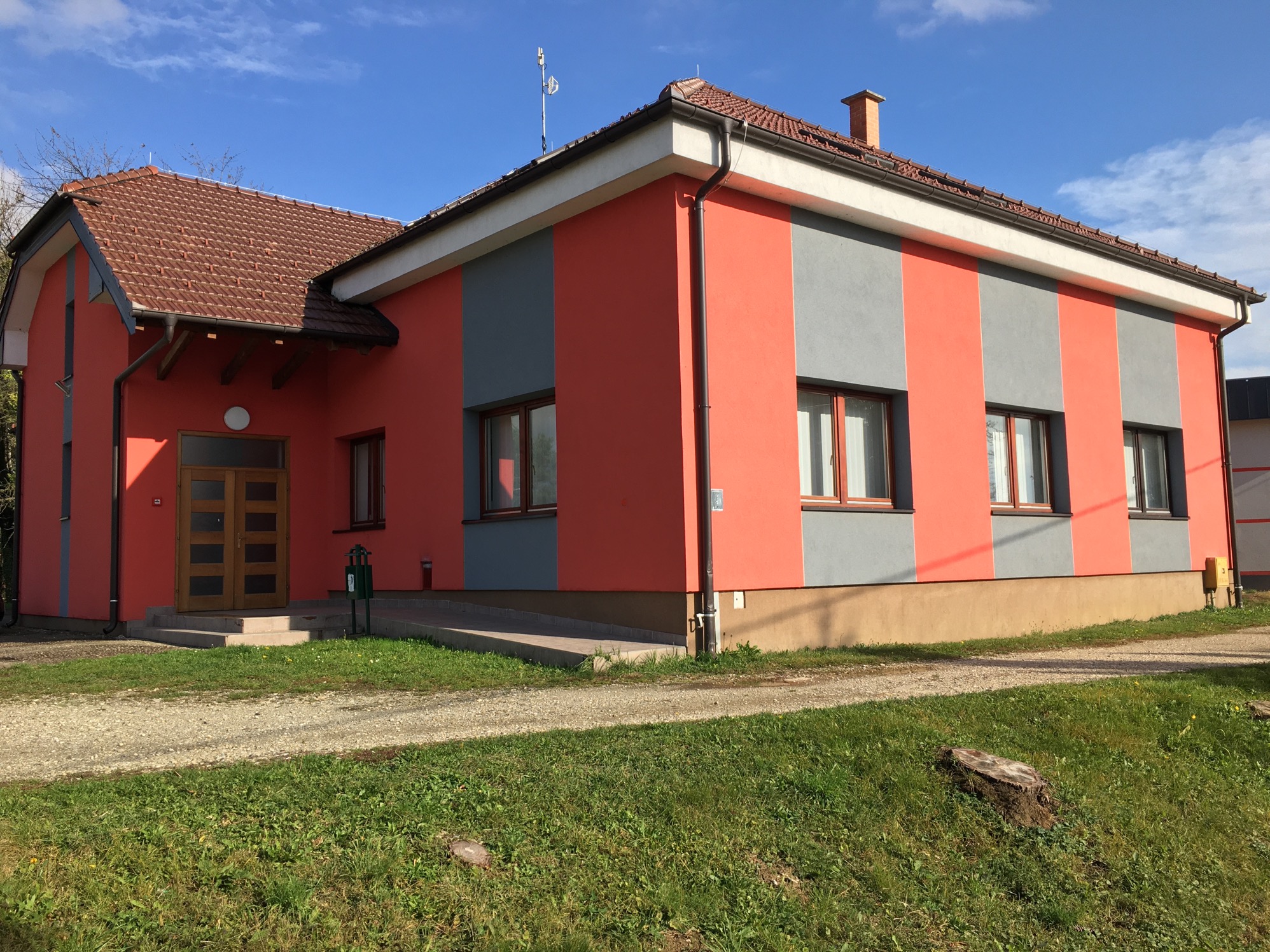 Slakovec
Slakovec
SLAKOVEC
Naselje u općini Nedelišće
Manje je veličine (497 stanovnika)
Ravnica prelazi u bregovito područje
Okruženo šumama i lugovima
Nekada je u mjestu bila Područna škola, zbog premalog broja djece zatvorena je 1967. godine pa su osnovci počeli polaziti Područnu školu Dunjkovec
Selo ima samo kućne brojeve (nema ulice)
Oko mjesta je uređeno 7 km. staze za šetnju
Ljudi su se u prošlosti bavili poljoprivredom i ratarstvom a danas odlaze na posao u gradove.
VATROGASNI DOM SLAKOVEC
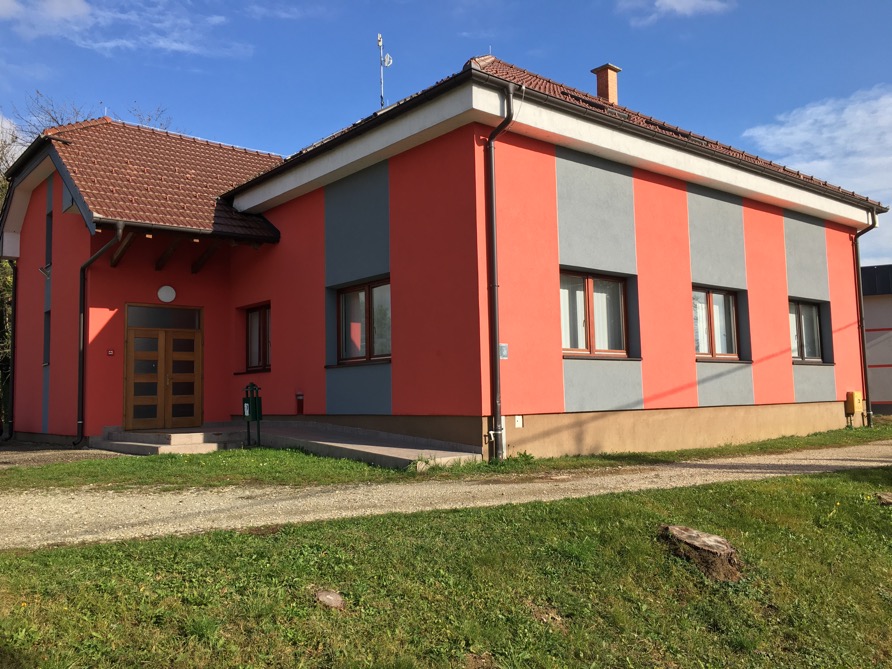 Dobrovoljno vatrogasno društvo osnovano 1931. godine
73 člana
SPORTSKI DOM SLAKOVEC
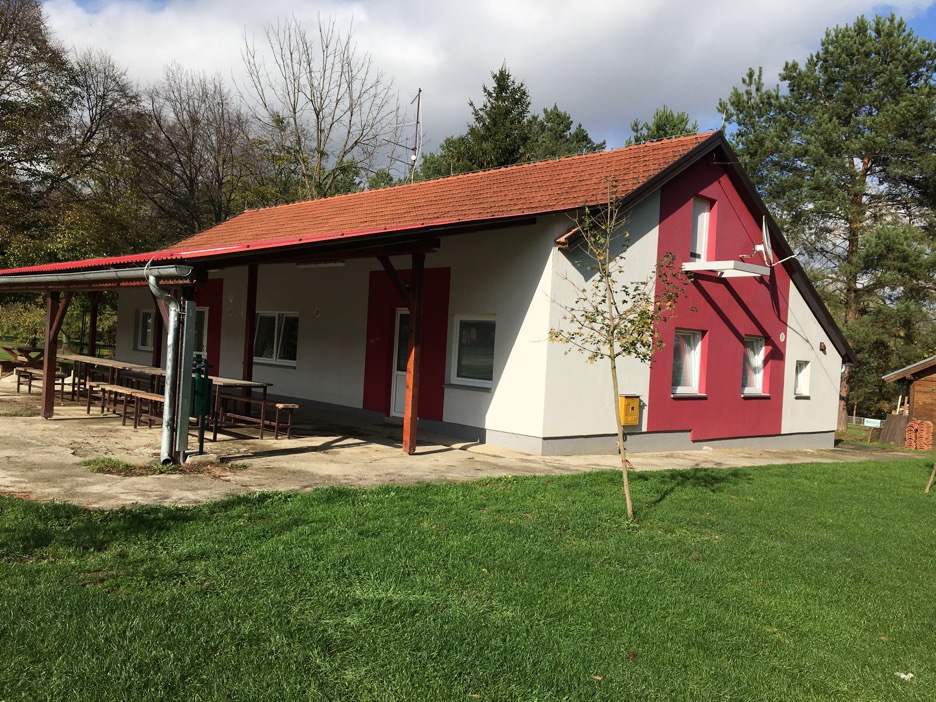 Društvene je namjene i na stalnom korištenju NK Sloboda Slakovec i ostalim mještanima Slakovca i okolice.
Oko 120 korisnika
NOGOMETNO IGRALIŠTE IZA SPORTSKOG DOMA
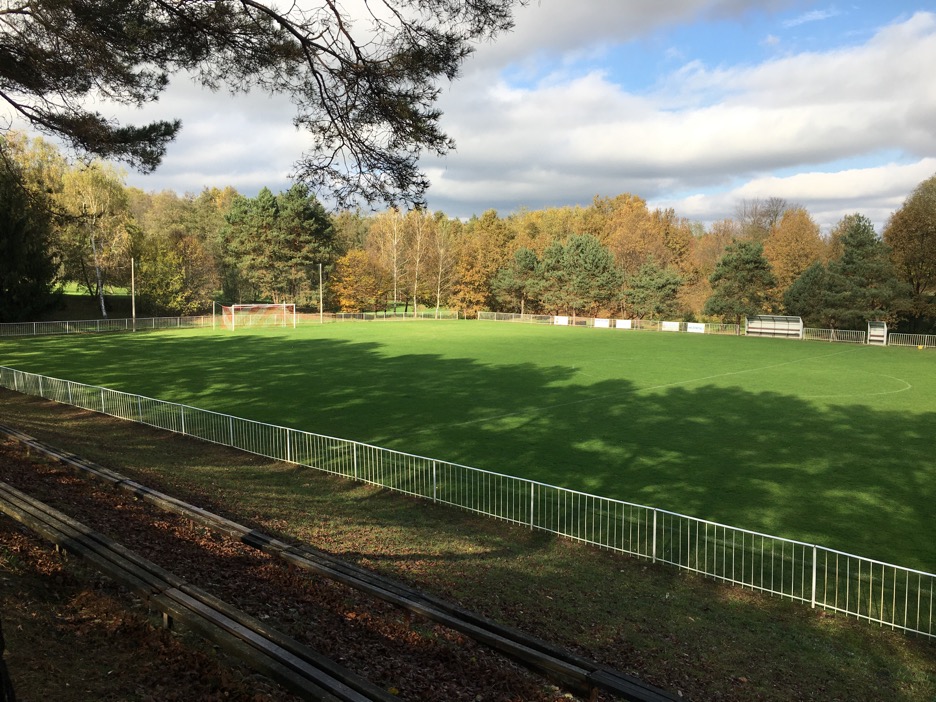 - NK Sloboda Slavovec
DRUGO NOGOMOETNO IGRALIŠTE UZ CESTU
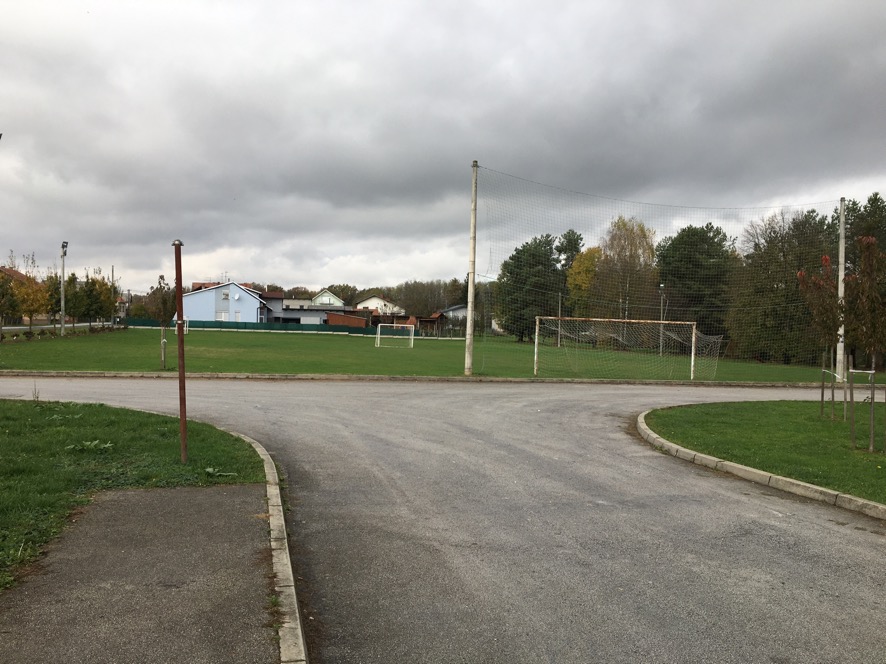 DJEČIJE IGRALIŠTE
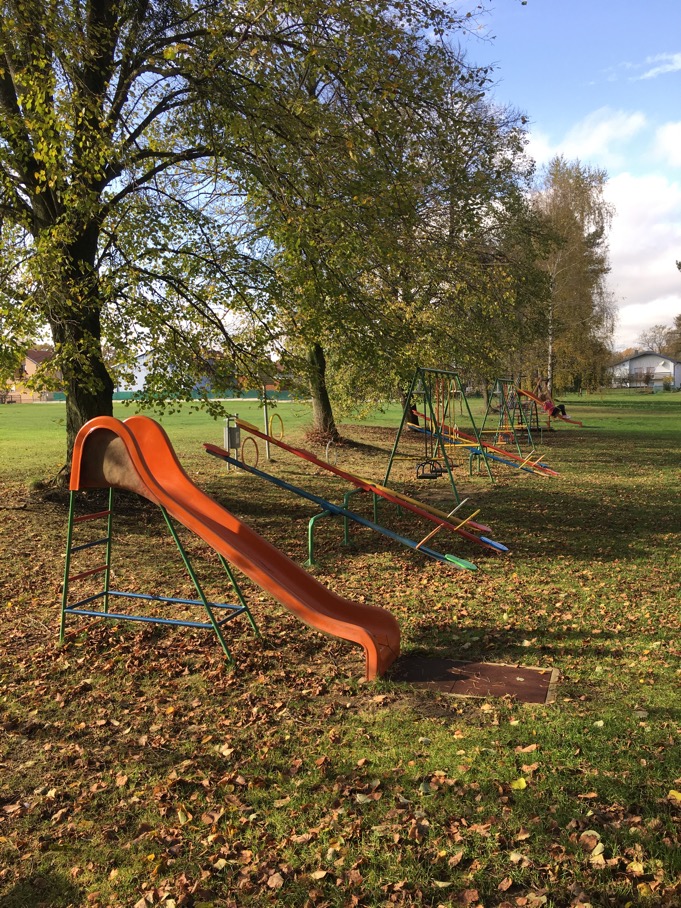 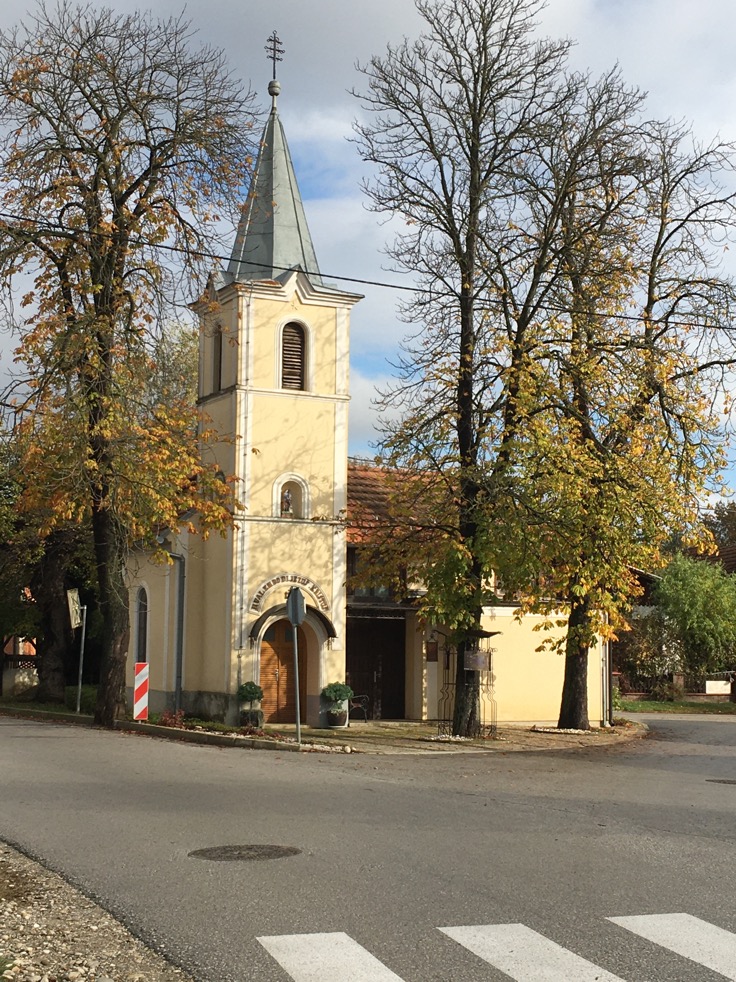 CRKVA
- Kapela sv. Križa i sv. Florijana
RASPELO
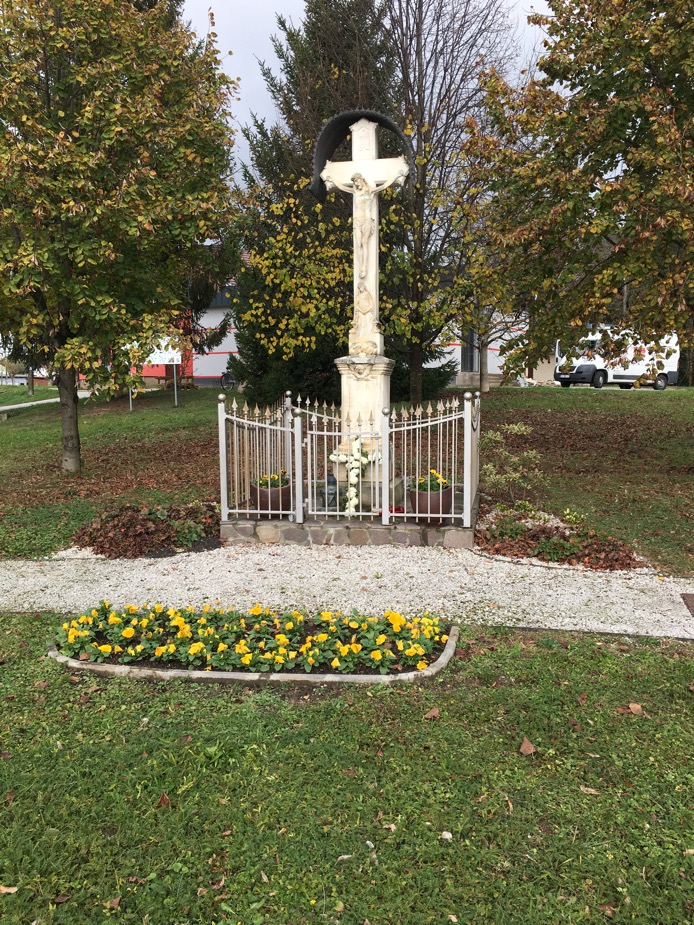 - Privatno raspelo obitelji Oreški u     
  centru mjesta
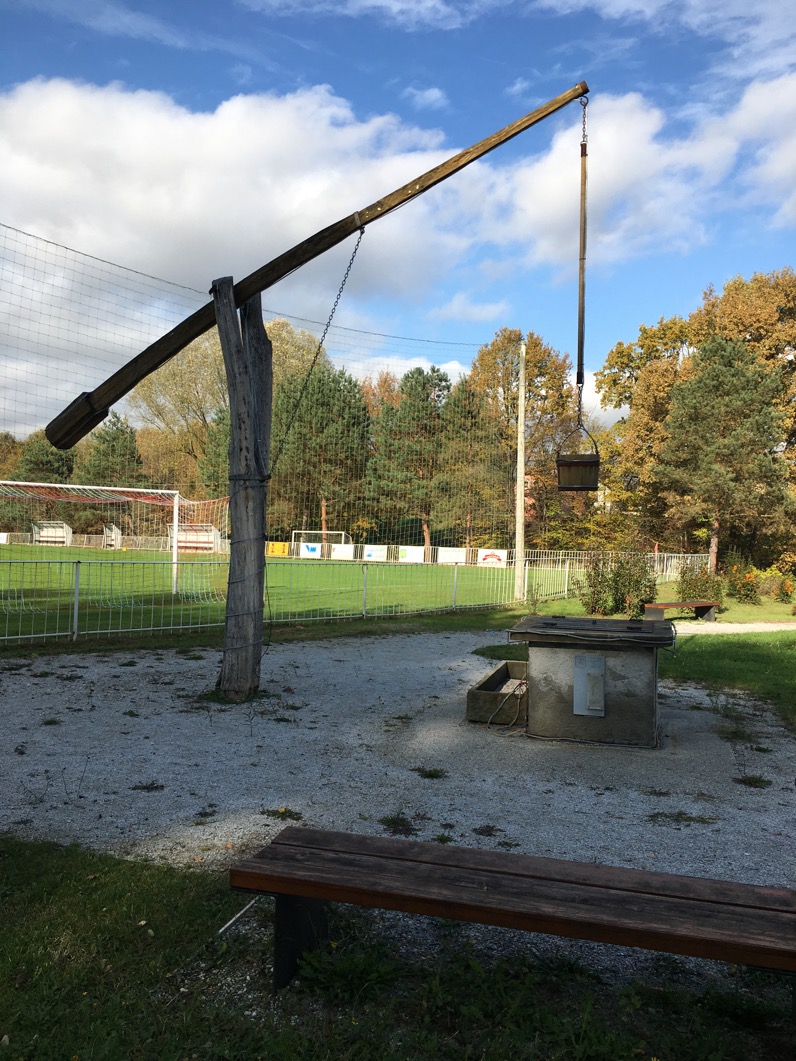 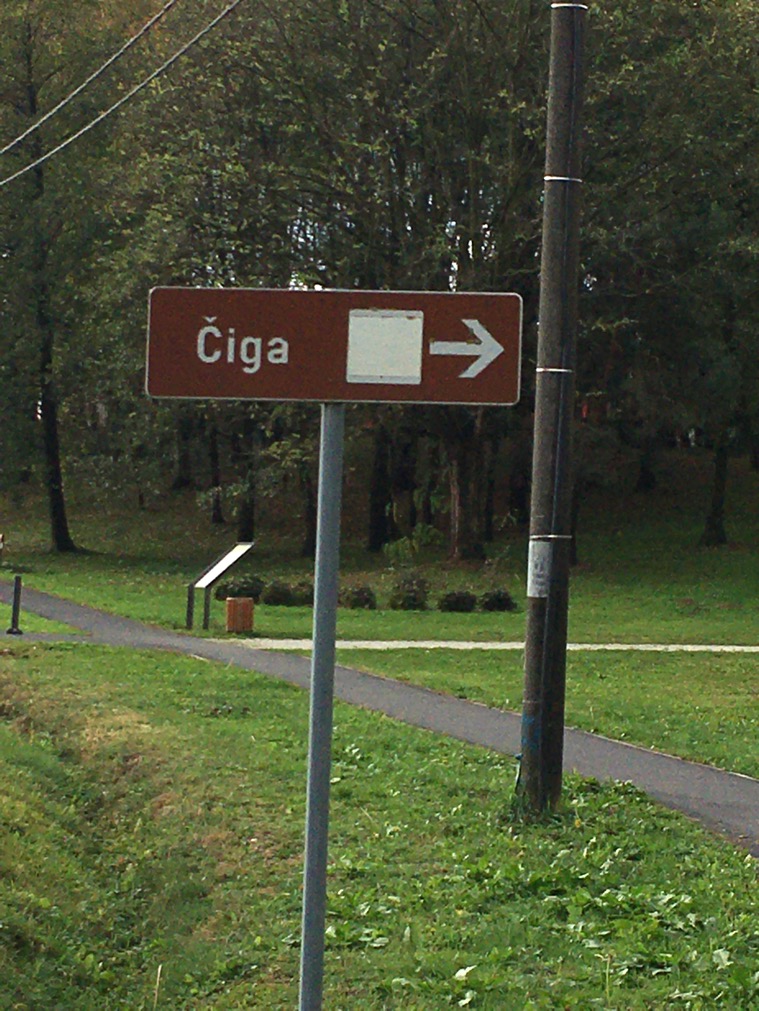 ČIGA
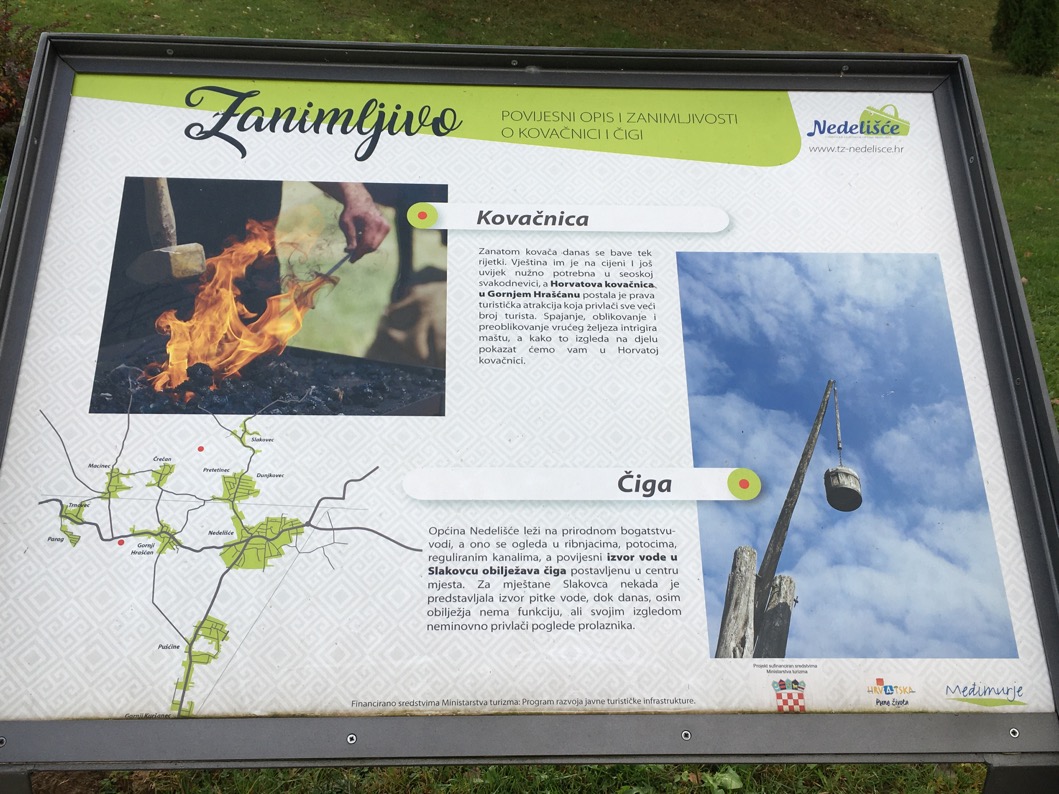 Na tom mjestu nekada je bio izvor pitke vode za mještane Slakovca
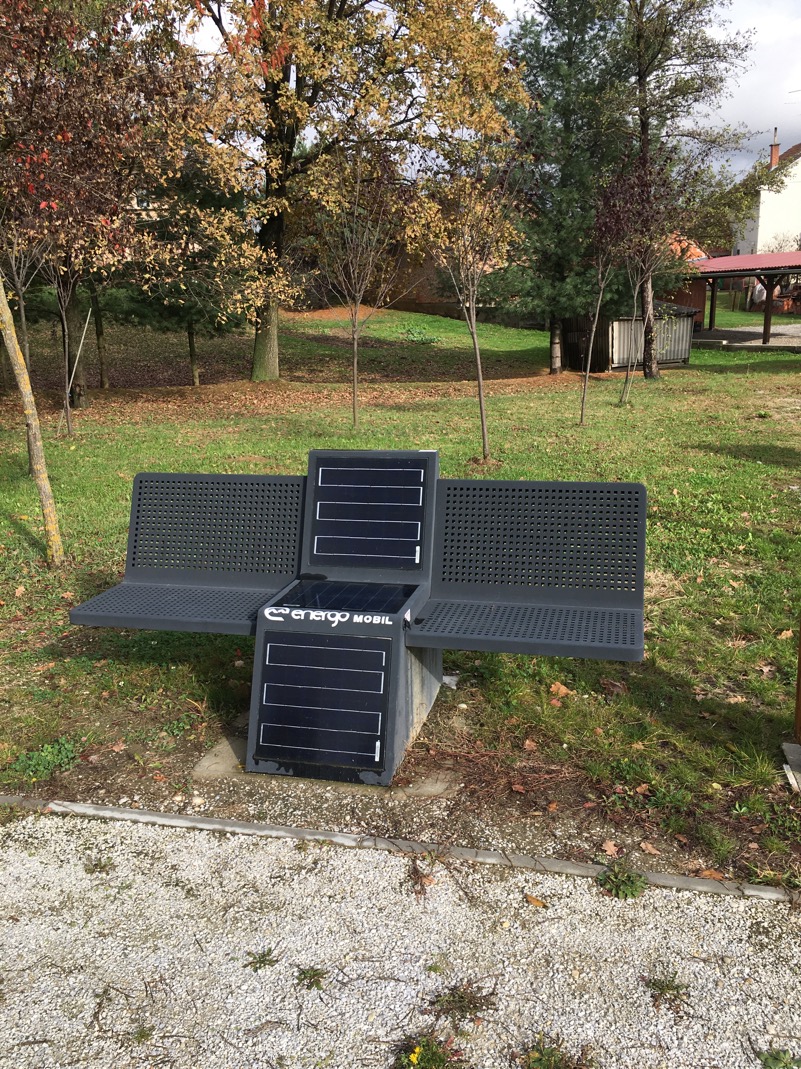 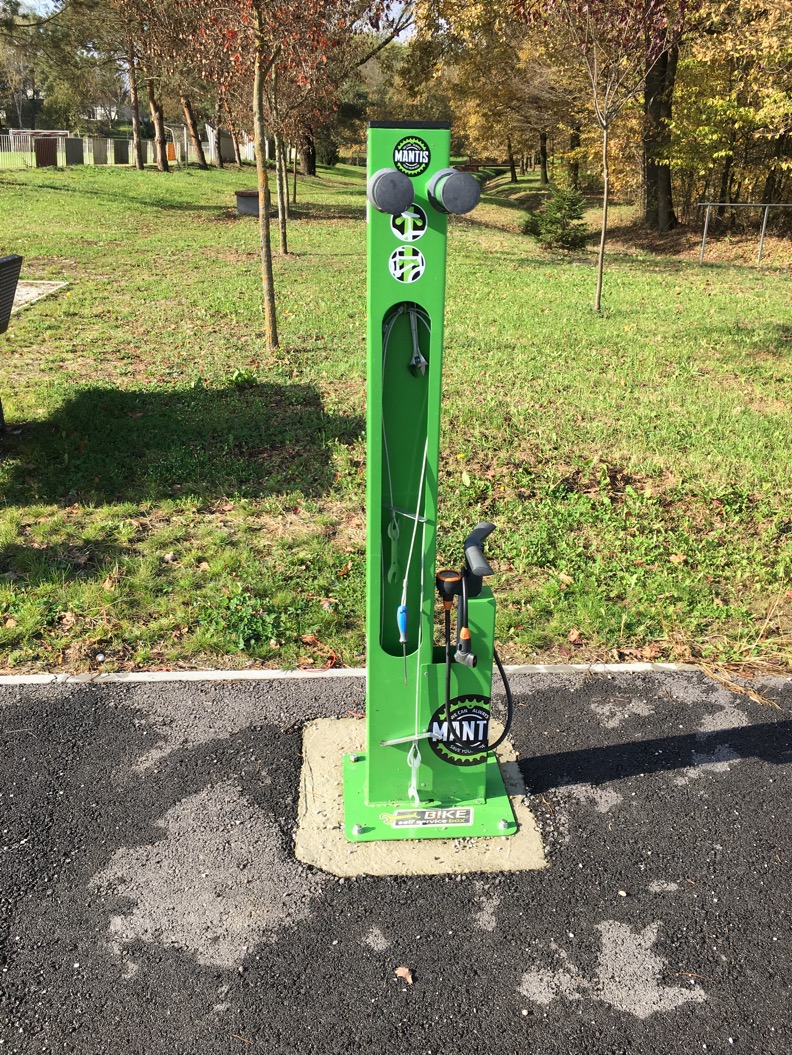 ZA BICIKLISTE
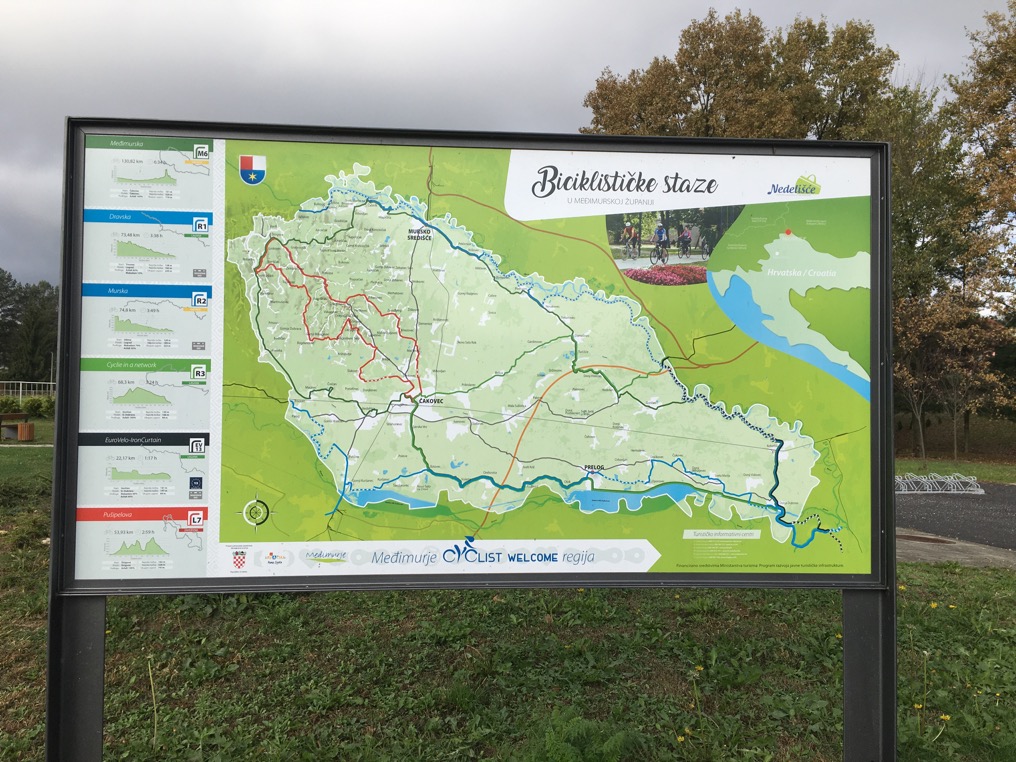 Kroz selo prolaze biciklističke staze 
Uz šetnicu je moderna klupica za odmor i mogućnost punjenja mobitela
Sva oprema za punjenje guma za bicikliste u prolazu
Karta biciklističkih staza
TENISKO IGRALIŠTE
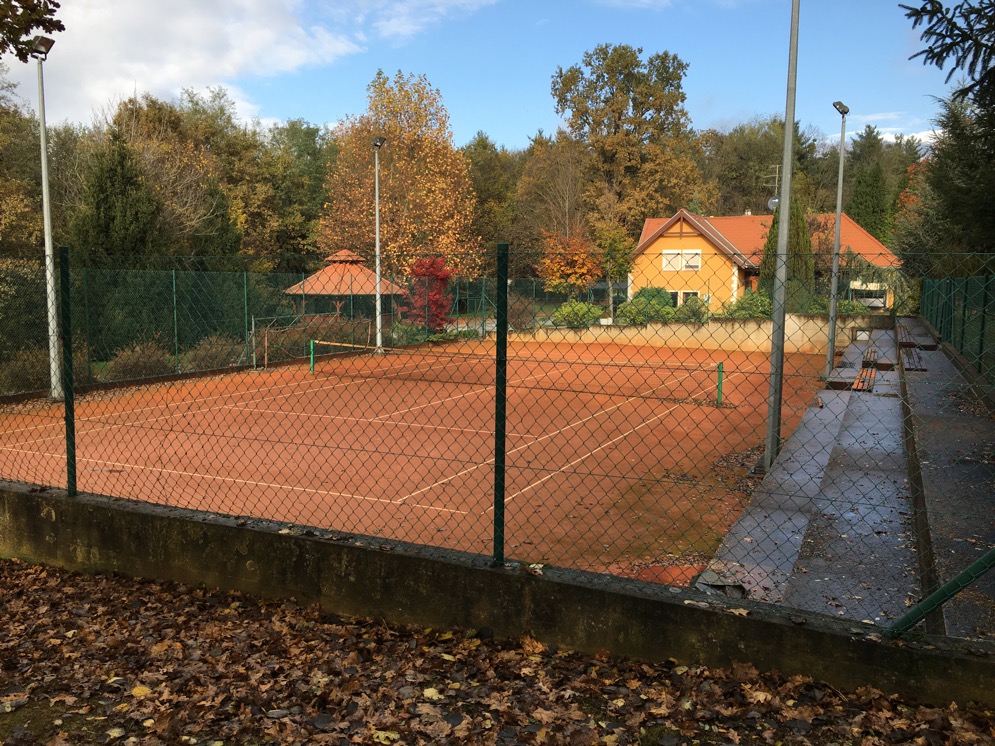 - Teniski klub „C Lab”
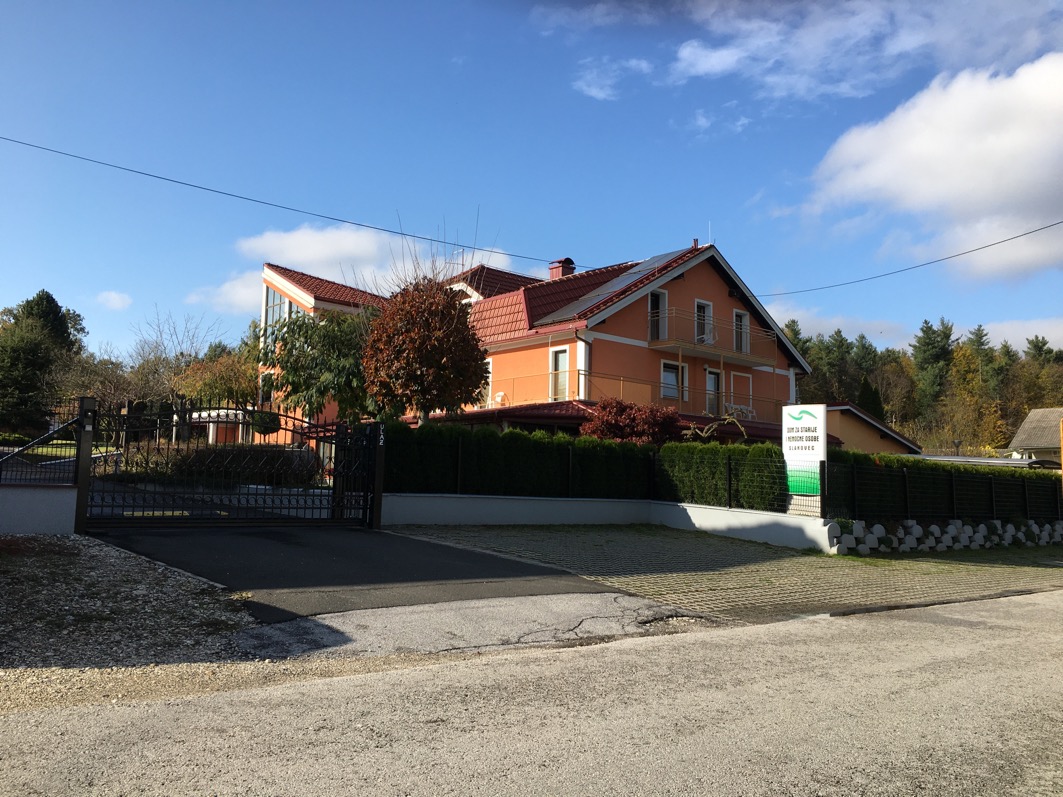 DOM ZA STARIJE I NEMOĆNE BUZA
RIBNJAK JEGERSEK
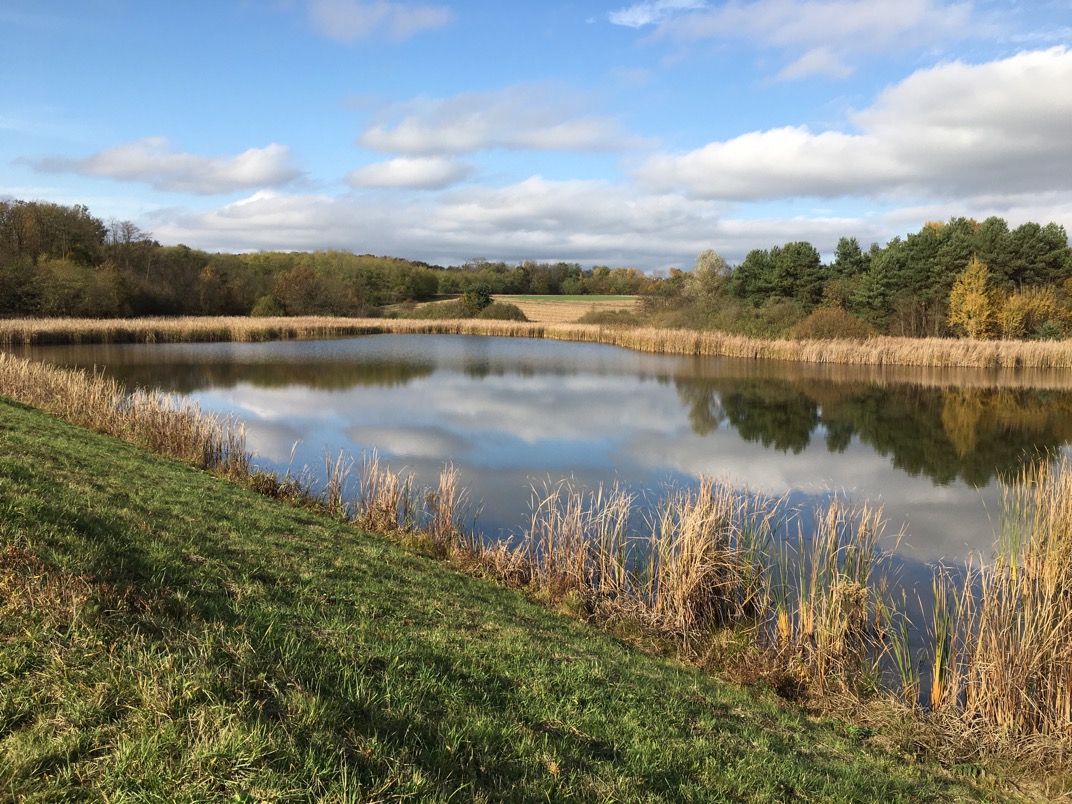 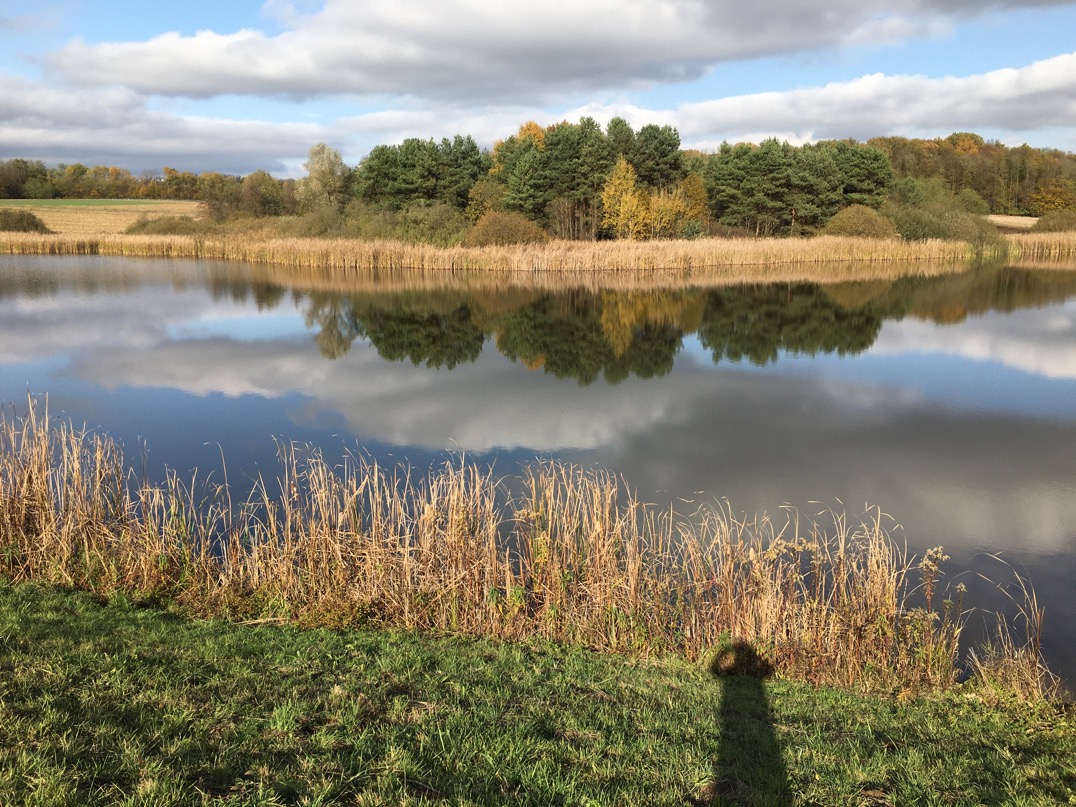 - Omiljeno je mjesto šetača